Rectal Cancer
Dr Rehan Sabir Momin
Definition of Rectum tumour
Rectum begins where the two antemesenteric taenia on sigmoid colon fuse together. It is at the level of sacral promontory 15 cms from Anus

Ca Rectum is defined as tumour within 15cms of anal verge on rigid sigmoidoscopy

Tumours with a distal margin at 15cms or less from anal verge is defined as Rectal tumours
Incidence
Commonly seen in Females

Develops from a pre-existing adenomas

In 3% of cases it occurs at multiple sites (synchronous)
Predisposing Factors  & Pre cancerous Lesions
Smoking
Alcohol
Low Fiber diet 
Familial Adenomatous  Polyposis (FAP)
Rectal Polyps Eg: Villous adenoma
HNPCC – Hereditary Non Polyposis Colon Cancer
Ulcerative Colitis / Crohn’s Disease
Family History of Rectal cancer
Rectal Polyps
Villous Adenomas

FAP

Hyperplastic Polyps

Inflammatory Polyps

Juvenile Poly (Cherry Tumour)
Villous Adenoma
Rectum along with Sigmoid Colon is most frequent site of Polyps in GI tract
Villous adenoma are huge polyps in rectum filling the entire rectal lumen
Adenomatous Polyp have potential to become malignant which can be detected on P/R Examination by feeling ‘Hard’ area
	Note: Any hard area in anorectal region should be assumed to be malignant & should be biopsed
Due to huge size of villous adenomas, profuse mucous discharge from these tumours which are rich in potassium results in ‘Hypokalemia’
Villous Adenoma
Treatment :
Removal of all polyps is recommended to rule out carcinoma by histopathological examination

	Note: No Rectal Polyp should be removed until the proximal carcinoma has been ruled out, otherwise local implantation of cancer cells may occur in distal rectal wounds

Submucosal resection of these tumours endoscopically done by a technique called Transanal Endoscopic Microsurgery (TEM)
Pathology of Rectal Ca
Rectal carcinoma commonly presents as an Ulcer but polypoidal & infiltrating types are also seen
Annular growth at rectosigmoid junction encircles the lumen in 12 months

Histologically, it is Adenocarcinoma, which is classified as: 	Well-Differentiated = 10%
				Moderately Differentiated = 65%
				Undifferentiated = 25%
Spread of Rectal Ca
Local Spread : 
Intraluminal, spreads Circumferentially rather than longitudinally (it takes 12-18 months to complete the circumference of the bowel)

Anteriorly, spread to prostate, bladder, seminal vesicles in Males & Uterus Vagina in Females

Posteriorly, invades sacrum & sacral nerve plexus

Laterally, spreads into Ureters
Spread of Rectal Ca
Lymphatic Spread:
Occurs in upward direction following the blood supply and drains into Para Aortic Lymph nodes. Therefore, radical surgical operation should ensure the removal of high level lymph nodes by ligating IMA at higher level.

Venous Spread :
Metastases to Liver (35%) & Lung (20%)

Transperitoneal spread 

Perineural spread : carries poor prognosis
Duke’s staging			     Prognosis
A – Growth confined to rectal wall -    90%      (good)
               (mucosa + submucosa)

B – Growth spread to extrarectal 
	    tissue but No LN metastases   -     70%

C – LN metastases present	               -     40%      (poor)

D – Hepatic metastasis
TNM staging of Rectal Carcinoma
Internationally recognized staging system
	T1 – Invasion of muscularis mucosa
	T2 – Invasion of muscularis propria
	T3 – Invasion of serosa
	T4 - Invasion of adjacent organs & other tissues
	No – No Lymph nodes spread
	N1 – 1 to 3 lymph nodes
	N2 – 4 and more lymph nodes
	Mo – No distant metastasis
	M1 – Distant metastasis to Liver, Lungs
Grading
Grade		    Histological type	      Prognosis

Low                      Well differentiated                    Good 

Average       Moderately differentiated              Fair 

High                     Undifferentiated                         Poor
Clinical features
Bleeding P/R – occurs at the end of defeacation
Tenesmus – strains to empty bowels but does not evacuate any stools
Early morning bloody diarrhoea – overnight accumulation of mucous in ampulla of rectum causes urgency to defecate in morning
Constipation occurs in annular type of carcinoma near rectosigmoid junction
Pain in Back due to invasion of sacral plexus
Loss of weight & appetite due to distant metastases
Examination
On DRE: Rectal growth can be felt as nodule with induration
	Note : 90% of rectal growth can be felt by P/R Examination

On Bimanual examination : Lower border of carcinoma situated at rectosigmoid junction can be felt by bimanual examination
Never insult the vagina by examining the rectum first
Indications of P/R examination
To palpate anorectal growth or polyp
To assess internal sphincter muscle tone
To assess Anal stenosis
To palpate Prostate in BPH
To palpate secondaries in rectovesical pouch
To confirm pelvic abscess
To feel papillae / internal opening in Fistula in ano
For bimanual palpation of pelvic tumours
In all acute abdominal conditions as a protocol
    Contraindicated in Acute Fissure in Ano
Investigations
Investigations to CONFIRM the malignancy 
Sigmoidoscopy with Biopsy 
Colonoscopy to exclude synchronous tumours
	If Colonoscopy not possible, then 
CT Colonography 
			or 
Barium enema
CEA (tumour marker)
Investigations
Investigations for STAGING of the tumour :
CT chest & Abdomen for distant metastases

MRI pelvis – helps to assess circumferential resection margin & adjacent structures

EUS – Endorectal Ultrasonography gives more accuracy of primary tumours, perirectal tissues & nodes. Its accuracy is 95% compared to MRI (85%) & CT (75%). It can detect lymph nodes upto 5mm in size
Differential Diagnosis
Proctitis
Solitary Rectal Ulcer Syndrome (SRUS)
Inflammatory Stricture
Amoebic granuloma
Tuberculosis
Carcinoid
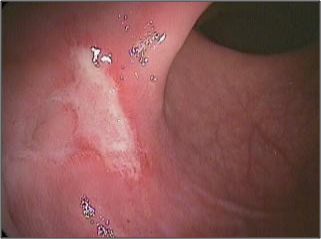 Solitary Rectal Ulcer Syndrome (SRUS)
It is a single ulcer found in anterior wall of rectum
In 30% cases, there are multiple ulcers
This ulcer is formed due to chronic ischemia as a result of increased intrarectal pressure
C/F : Common in young patients with Chronic constipation, Bleeding P/R, mucosal prolapse & pain at defecation
On P/R Examination : Internal sphincter are normal tone
Solitary Rectal Ulcer Syndrome (SRUS)
Investigations : 
Colonoscopy with Biopsy confirms the diagnosis
Defaecography  shows non relaxing puborectalis muscle
Colonic transit time tells delayed clearance of stools from rectum

	Treatment : 
It is benign but difficult to treat
Manage conservatively by High Fiber diet
Prevent internal prolapse by Biofeedback
Try to avoid surgery as much as possible in SRUS
Management of Rectal carcinoma
Radical Surgical Excision
Radiotherapy 
Chemotherapy
Surgical Options
Upper 1/3rd rectal ca – High anterior resection
				            No defunctioning colostomy

Middle 1/3rd rectal ca – Anterior resection with TME
                                                   temporary protecting colostomy  for 
                                                   colorectal anastomsosis

Lower 1/3rd rectal ca – AR + TME + Temporary colostomy –      
                                             Indicated only if lower margin of rectal  
                                             tumour is >2cms above anal canal
                                              - APR + TME + Permanent colostomy –  
                                            Indicated if lower margin of rectal tumour 
                                            is <2cm above anal canal
List  of  Operations  for  Rectal  Ca
Anterior Resection
Abdominoperineal Resection (APR)
Hartmann’s Operation
Pelvic Evisceration (Brunschwig’s Operation)
Palliative Colostomy
Anterior Resection
Sphincter saving procedure
Indicated for Upper & middle rectal growths
Low anterior resection (LAR) – resection of rectum & sigmoid colon below level of peritoneal reflection along with TME & colorectal anastomosis
Criteria for LAR :
Upper & middle rectal growth
Well differentiated tumour
Less than 4cm size tumour – T1N0 / T2N0
Tumour  without Lymphatic or Venous spread
Abdominoperineal Resection (APR)
Criteria for APR :
Lower third of rectum or anus
Mesorectum involved
Poorly differentiated tumour
Regional lymph nodes are involved

	Procedure : Left Colon & entire rectum is mobilised through abdomen & anal canal & perirectal tissue is dissected through perineum. Remnant proximal colon is brought out by end colostomy in LIF
Types of APR
Miles – abdomen first & perineum later
Gabriel – perineum first & abdomen later
Lioyd Davis – both simultaneously done by two 
                                operating surgeons

	Complications of APR : 
Infection of perineal wound
Injury to sacral plexus
Colostomy complications – prolapse / stenosis
Hartmann’s Operation
It is  a Palliative procedure for inoperable patients and locally advanced rectal tumours

After rectal tumour is resected, remnant rectal stump is left inside the pelvis & permanent end colostomy is done
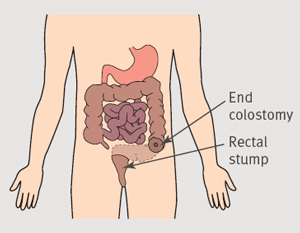 Pre Op preparation
Counselling with stoma therapist to choose the site of stoma
Explanation of Complication of surgery – Risks of pelvic autonomic nerve damage resulting in bladder & sexual disturbance
Correction of anaemia & electrolyte disturbance
Arrange for Blood transfusion
Bowel preparation
Urethra catheterisation
Prophylactic Antibiotics
Important Terminology
Height of Tumour – It is the height of lower border of tumour from anal verge

Distal clearance margin – Sufficient margin below the tumour & above dentate line when right angled clamp can be applied defines the tumour free margin
High ligation of IMA – Divide flush on Aorta

Low ligation of IMA – Divide at level of sacral promontory
Denonvillier’s Fascia – Applied anatomy
It is a membranous partition that separates the prostate & urinary bladder from the rectum. 

It consists of a single fibromuscular structure with several layers that are fused together called Denonvilliers' fascia after French anatomist & surgeon  Denonvilliers.

The structure corresponds to the rectovaginal fascia in the female & rectovesical fascia in male

Denonvillier’s fascia acts as a barrier to tumour penetration

In posterior situated rectal tumour, early division of Denonvillier’s fascia will protect pre-sacral nerves which are responsible for erection & ejaculation in males
Denonvillier’s Fascia – Applied anatomy
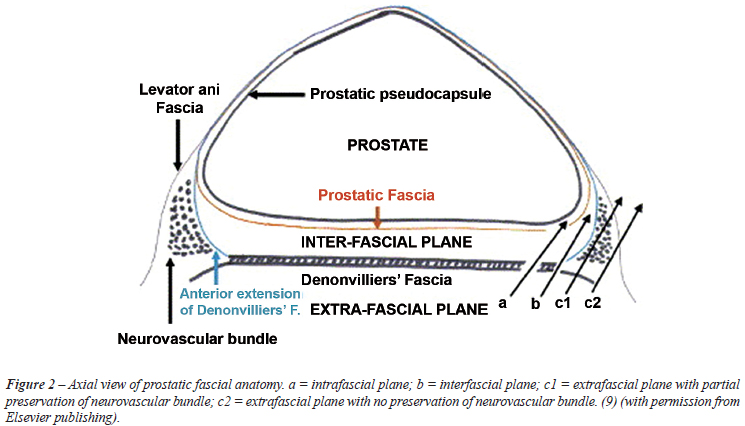 Mesorectum – Applied anatomy
It is the mesentery supporting the rectum
Fold of peritoneum connecting the upper portion of the rectum with the sacrum
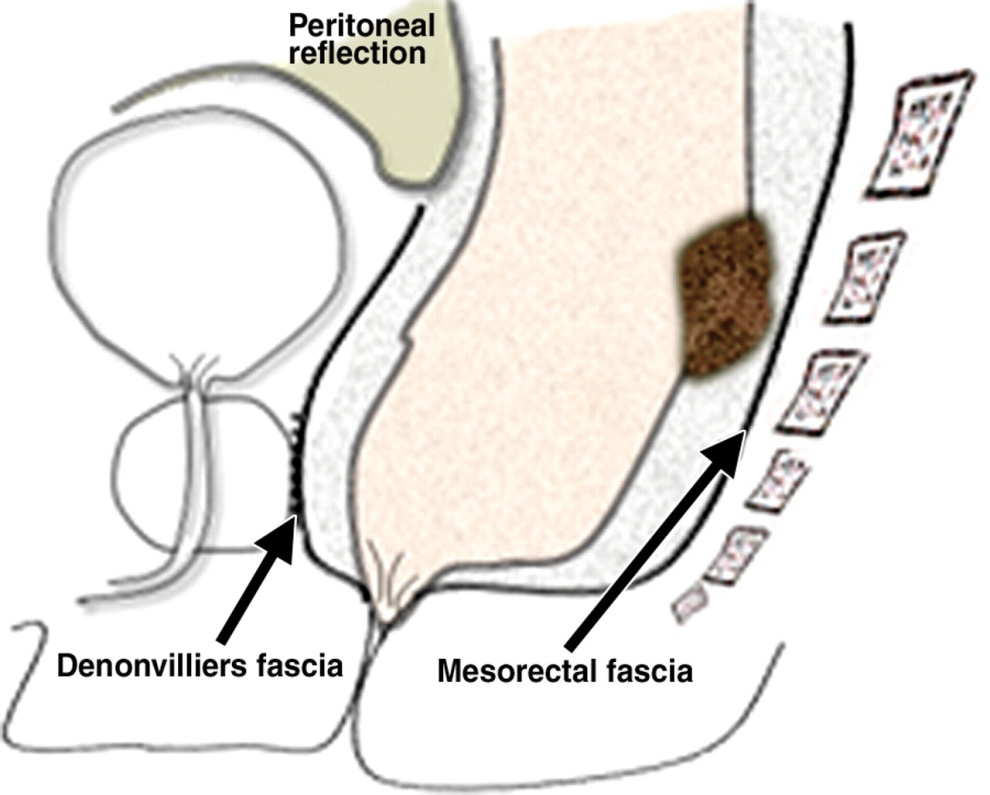 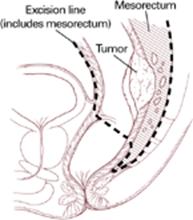 Total Mesorectal Excision (TME)
In Rectal cancer surgery, TME is a radical operation like MRM for Breast cancer
It is a sharp dissection in avascular plane between visceral rectal fascia & parietal pelvic wall fascia
TME should be the goal in all procedures as mesorectum contains lymphatics & LNs which needs to be cleared
Mesorectum should not be breached
Both anterior layers of Denonvillier’s fascia should be dissected off to have tumour free clearance
Total Mesorectal Excision (TME)
In Upper rectal cancer, TME is not required
In middle & lower rectal tumours, Mesorectal clearance is done 5 cms below the lower margin of tumour
TME has reduced local recurrence rate
If TME is done successfully, then there is no benefit of doing extended pelvic lymphadenectomy
TME improves the quality of life with preservation of sexual & urinary functions
Total Mesorectal Excision
Mesorectal circumferential clearance
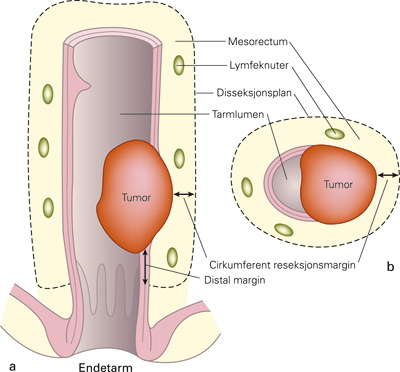 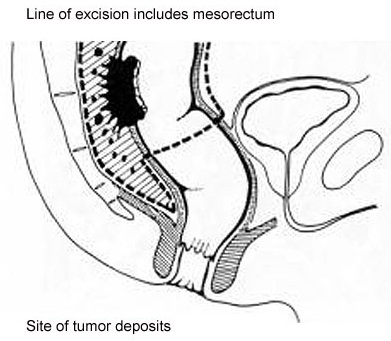 Total Mesorectal Excision
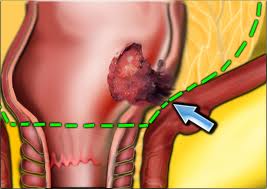 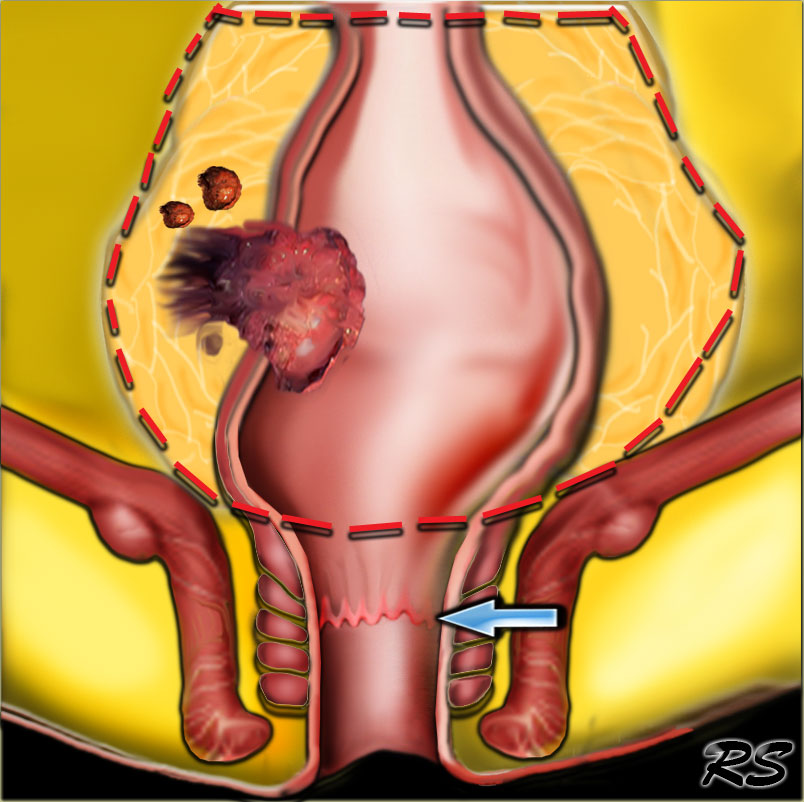 TME
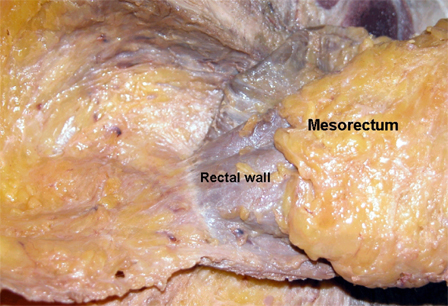 Principles in Rectal Cancer Surgery
Adequate lymphatic & vascular clearance
Descending colon should be used in preference to sigmoid colon for anastomosing to anus. Descending colon will not reach the anus unless splenic flexure is mobilised which is achieved by High ligation of IMA
En bloc radical resection of primary tumour
Non touch technique
Circumferential resected margin (mesorectum clearance) should be atleast 5cms from primary tumour as tumour cell implants  can occur upto 4cms distance from primary lesion
Principles in Rectal Cancer Surgery
TME should be done 
Neoadjuvant  chemoradiation is used for T3 lesion which can shrink the tumour & thus avoid APR
Local wide excision is preferred for tumour <4cms – T1N0 / T2No
In females, partial vaginectomy with hysterectomy & bilateral oophorectomy may be needed in T4 tumours
Griffith’s Point – Applied anatomy
It is a blood supply of splenic flexure by marginal artery which is supported by two terminal branches of Left colic artery

Surgical Importance of Griffith’s Point :
	When mobilising the splenic flexure which is required for low coloanal anastomosis, it is important NOT to divide these two terminal branches of Left Colic artery, instead divide the main trunk of left Colic artery
Chemotherapy
CT is more effective if given perioperatively & immediate postoperatively till 1st week 
CT is less effective if given after 7th Post Op day
5 Fluorouracil & Leucovorin is more effective than giving 5-FU alone
Folinic acid is added to 5-FU to double the response rate in advanced colorectal cancer
Chemoradiation is useful only in recurrent cases
5 year survival rate for rectal ca by surgery alone is 35%
5 year survival rate for rectal ca by surgery & Chemotherapy is 60%
Radiotherapy
In whole GIT, only rectal ca responds well for RT
	It is useful when the growth is below level of peritoneal reflection

Pre Op RT is given to down stage the tumour so as to make it resectable for AR/APR

Postoperative RT is also recommended

Palliative RT is given for non resectable tumours

No role of RT for Lymph nodes metastasis
Lymph node Metastases
Pedunculated Polyps – No risk of LN involvement
Sessile Polyp – 10% chance of LN metastases
Tumour confined to bowel wall – 20% LN mets
Tumour penetrating bowel wall – 40% LN mets
Well differentiated tumour – 25% LN metstases
Poorly differentiated tumour – 50% LN metastases
Hepatic Metastases
Occult metastases within liver is responsible for death in next five years

Occult hepatic metastases kills the patient irrespective of surgical excision of rectal tumours

50% of patients with Colorectal cancer will eventually develop liver metastasis
Follow Up
TWO issues need to be looked for during follow up :-  
i) Was a synchronous tumour missed during  
    preoperative work up?
Answer : 1st Follow Up should be done at 3 months  
                          after resection by Colonoscopy.

ii) How should metachronous tumour should be looked 
    for?
Answer : By screening Colonoscopy once in 5 years 
                          from 50 years  to 75 years of age.
Recurrence of Tumour
Causes :
i) Primary tumour was disrupted at time of original operation which can be avoided by maintaining the integrity of mesorectal envelope

ii) Local excision was inadequate

iii)Viable exfoliated cells have implanted into wound
Recurrence of Tumour
Incidence of local recurrence rate is 30%
80% of local recurrence occurs within 2 years of operation
Common site of recurrence is in Pelvic wall
Evaluated by CEA, Biopsy, CT/MRI Pelvis & Abd
Difficult to manage
5  years survival rate
Stage A :	 90 - 100%

Stage B : 	50 - 80%

Stage C : 	< 50%
Thank You